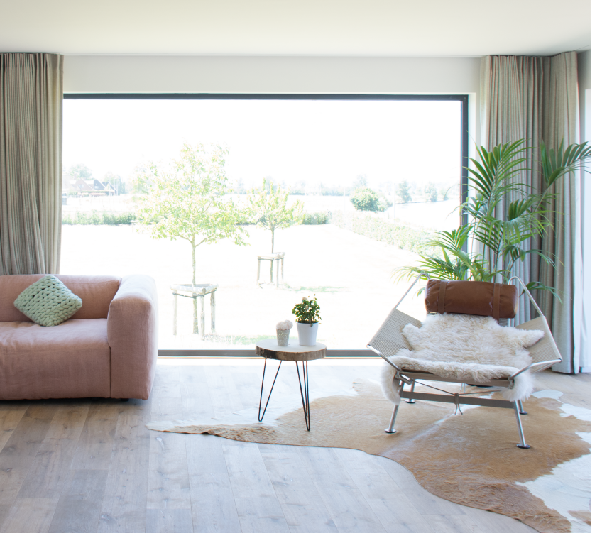 CONTENT
Who is Lamett?
Roots and milestones
The brand
Our strengths
Type of customers
Product mix
Morava Wood
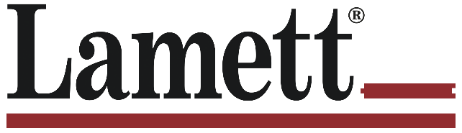 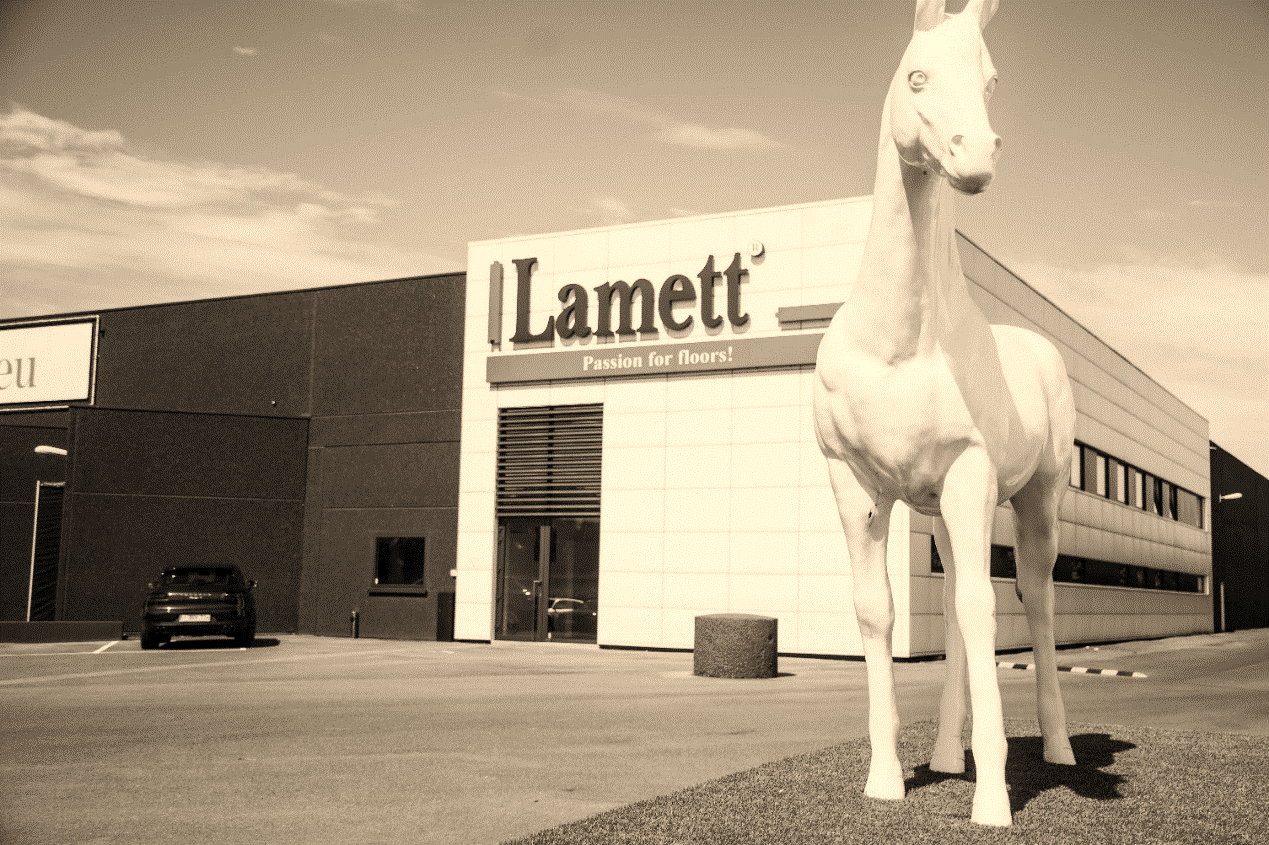 Lamett is…
a flooring expert: Parquet and ParquetVinyl
a producer and distributor
a sales & marketing organisation
has a 24/7 service team
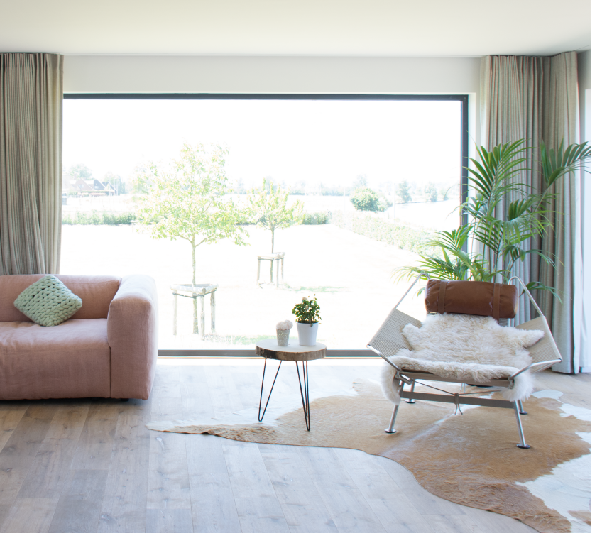 CONTENT
Who is Lamett?
Roots and milestones
The brand
Our strengths
Type of customers
Product mix
Morava Wood
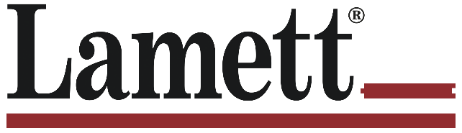 Roots & milestones
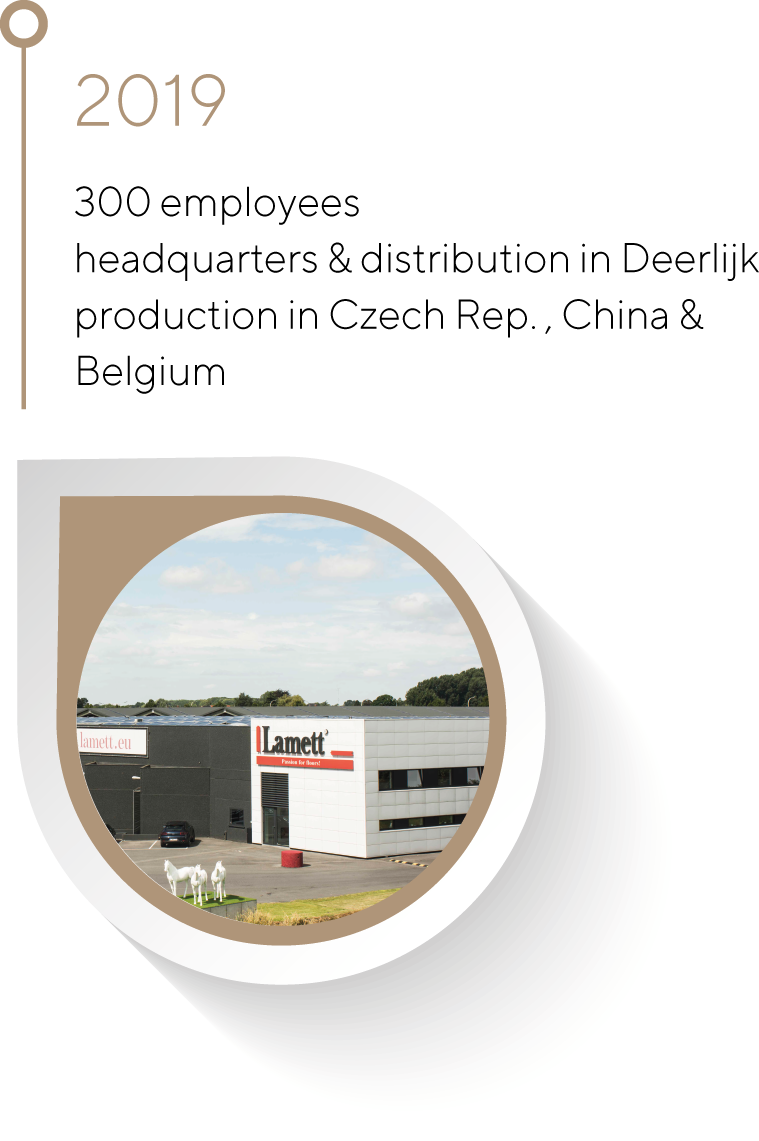 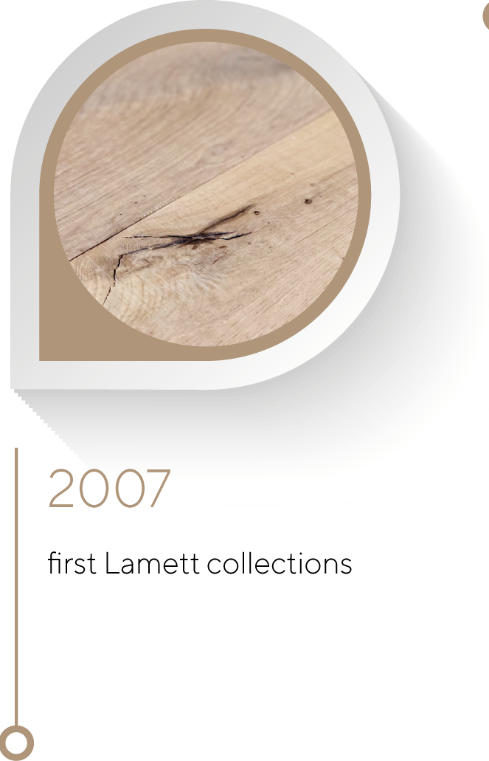 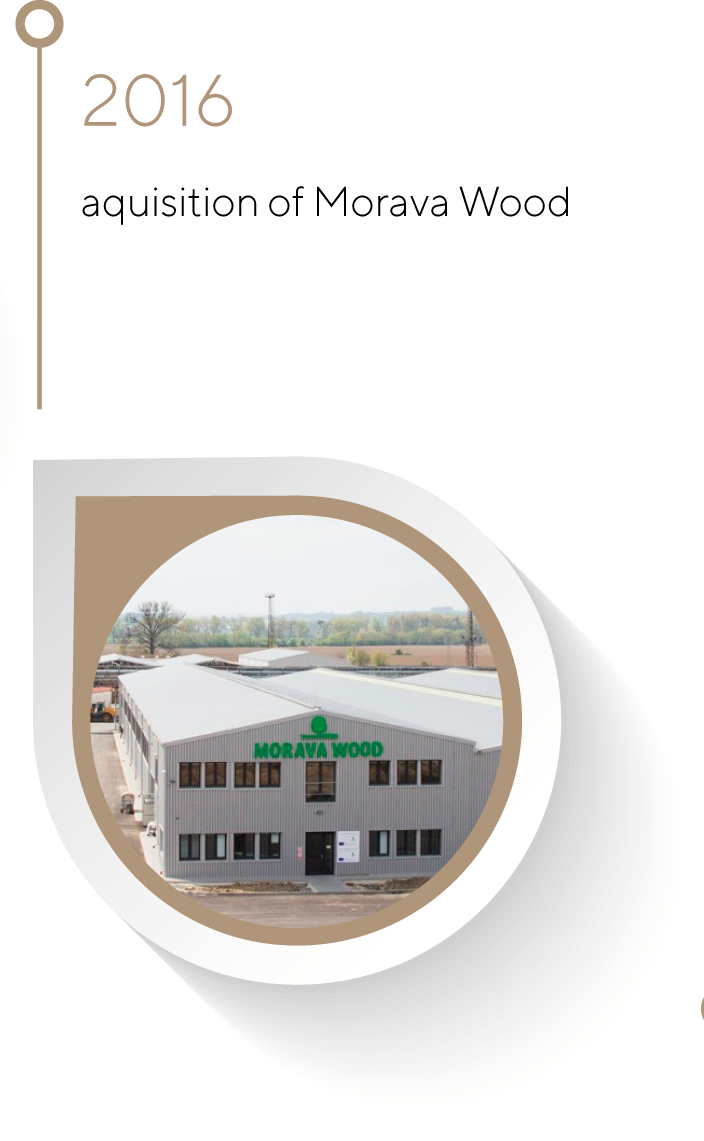 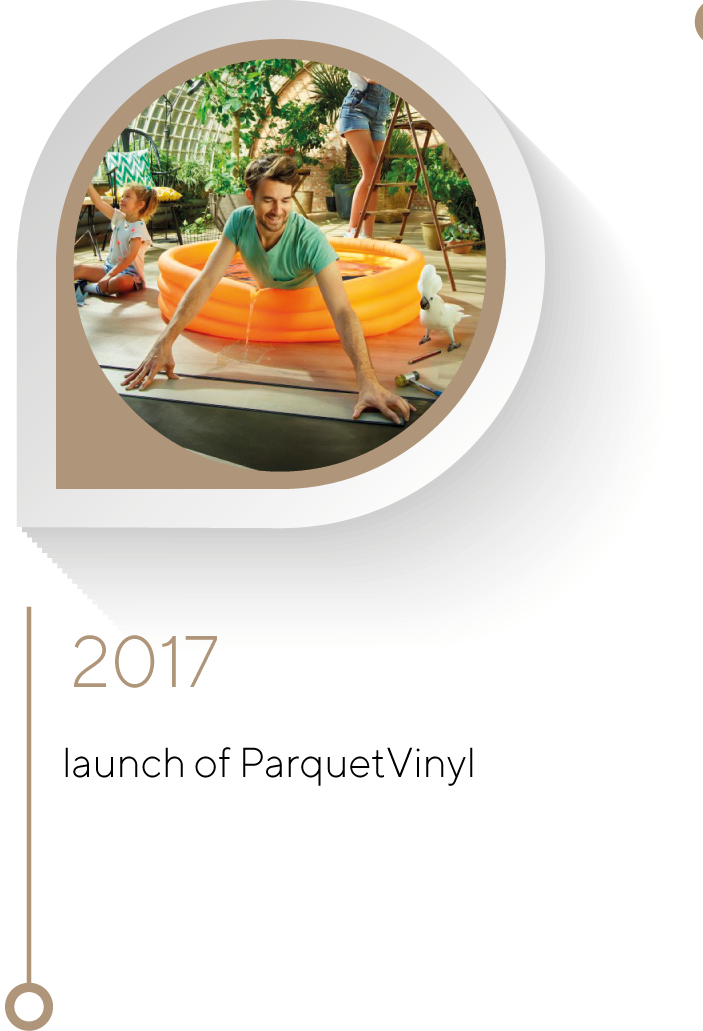 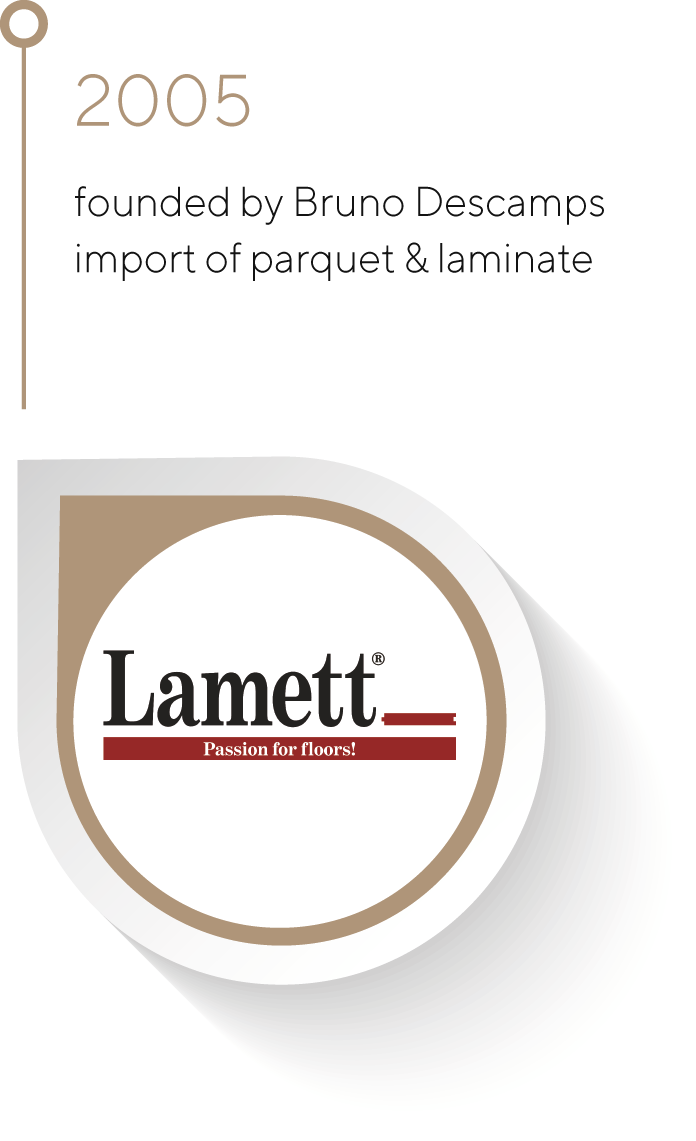 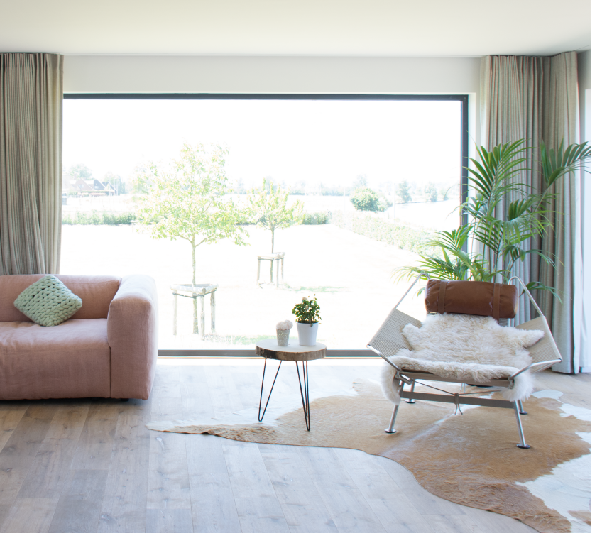 CONTENT
Who is Lamett?
Roots and milestones
The brand
Our strengths
Type of customers
Product mix
Morava Wood
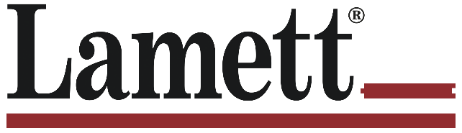 Lamett in the world
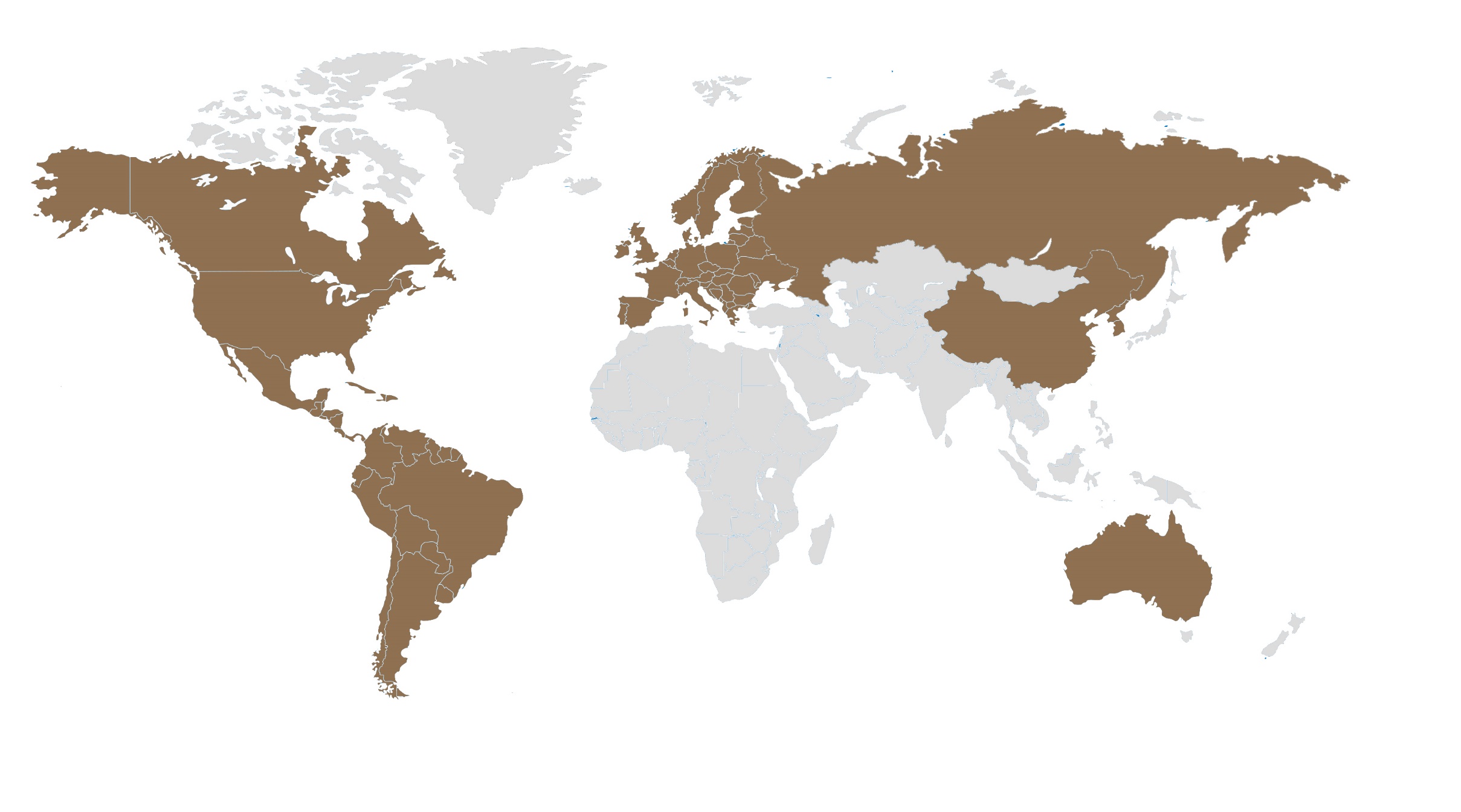 Manchester
Shanghai
Dallas
Moscow
Deerlijk
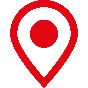 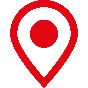 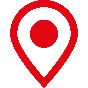 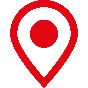 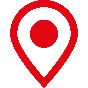 Melbourne
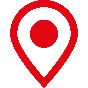 Lamett Europe key countries
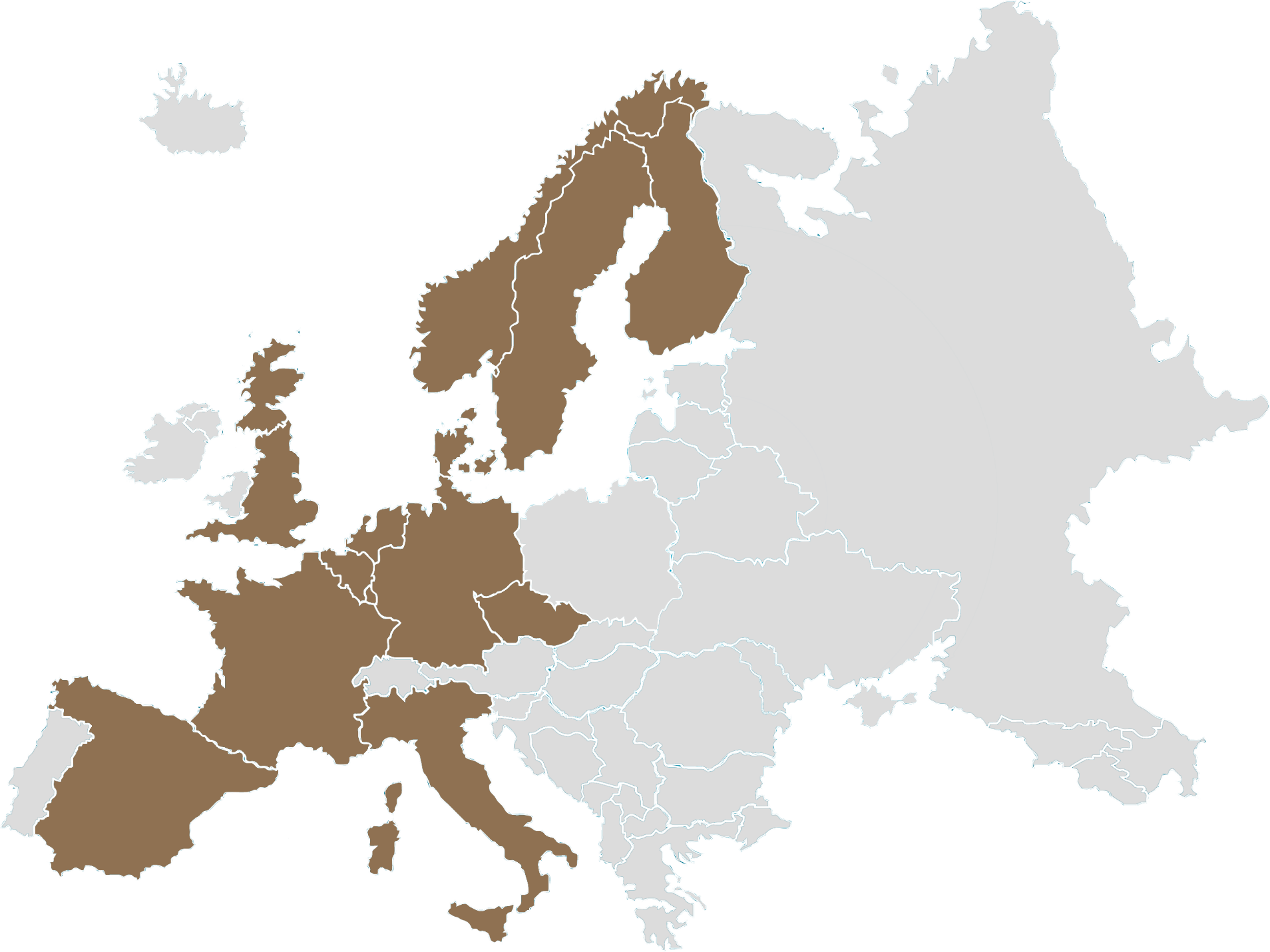 Scandinavia
UK
the Netherlands
Germany
Belgium
France
Spain
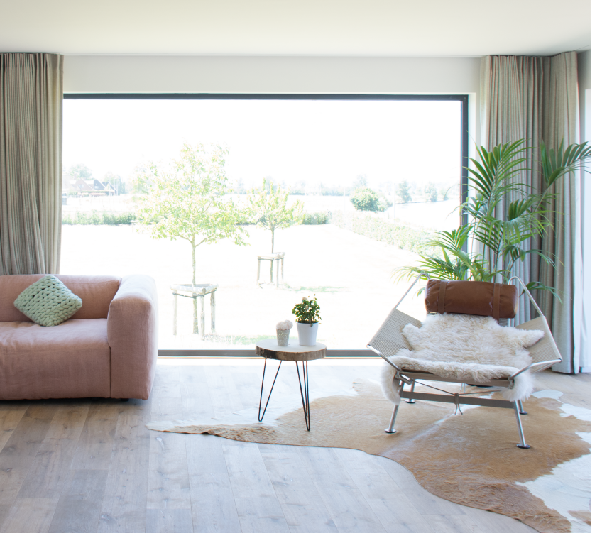 CONTENT
Who is Lamett?
Roots and Milestones
The Brand
Our Strengths
Type of customers
Product Mix
Morava Wood
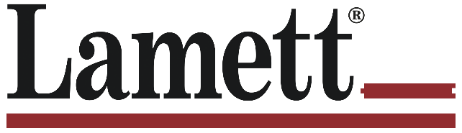 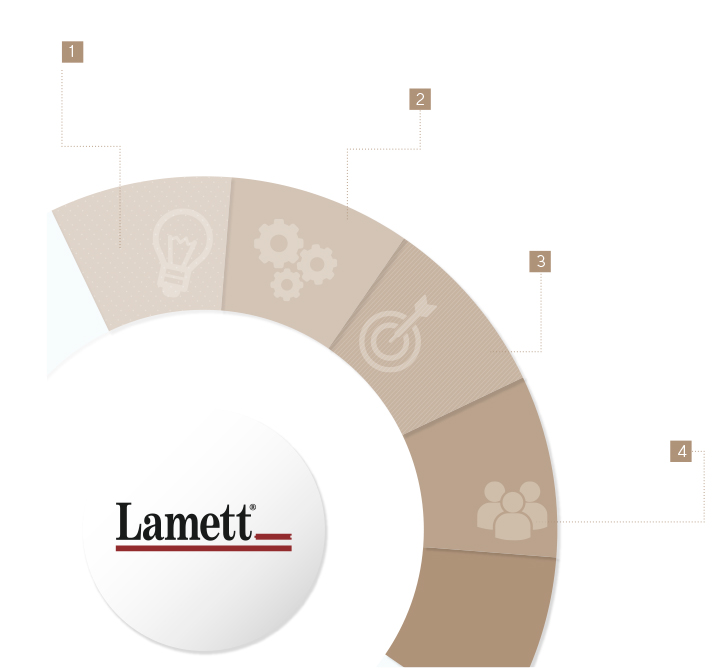 Our strengths
DESIGN
Continuous trend-watching to create commercial best sellers
Enhanced marketing tools
Creativity in product structures and finishing
DIVERSIFICATION
Multiple sales channels
International ambition
Well balanced offer to meet customer expectations in terms of product and budget
QUALITY
Reliability and performance
Continuous pursue of control processes to ensure top quality
Long term relationship with our partners
SERVICE
High inventory level
In-house competence
Driven to respond & solve issues efficiently
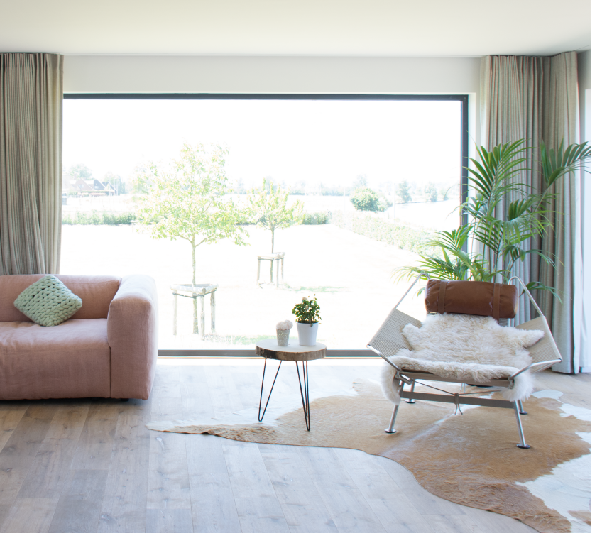 CONTENT
Who is Lamett?
Roots and milestones
The brand
Our strengths
Type of customers
Product mix
Morava Wood
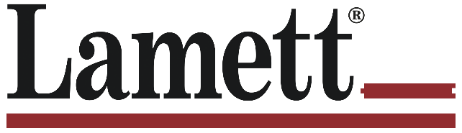 Sales channels
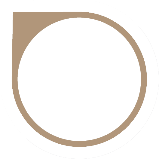 1
Specialty retail
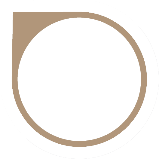 2
Architects
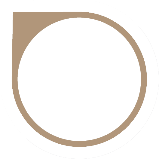 3
Wholesale
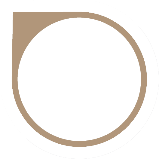 4
DIY retail
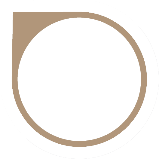 5
Contract business
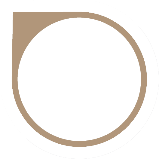 6
Industrial business
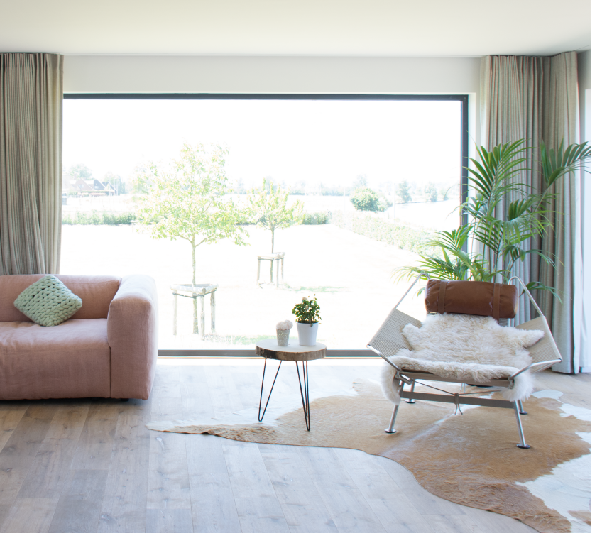 CONTENT
Who is Lamett?
Roots and milestones
The brand
Our strengths
Type of customers
Product mix
Morava Wood
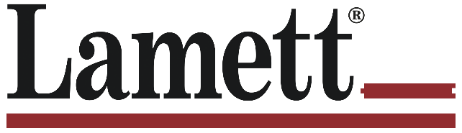 Our product mix
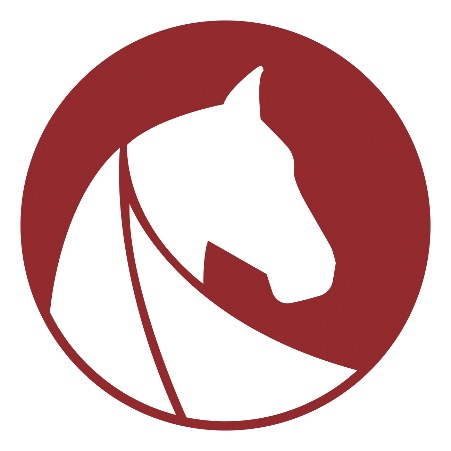 total turn-over      € 45 mio
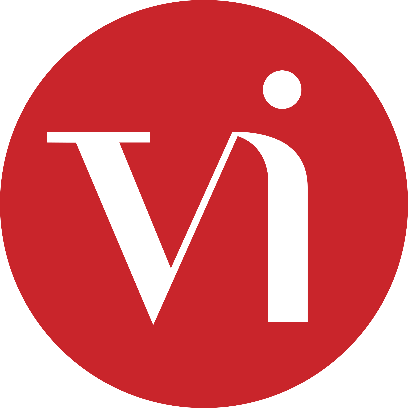 50%
35%
15 %
75%
25%
covering a wide range of price levels€ 30 - € 150
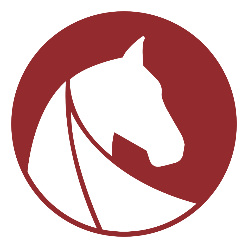 €€€
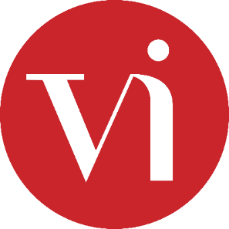 covering all styles
light rustic – very rustic
€
very rustic
clean/
light rustic
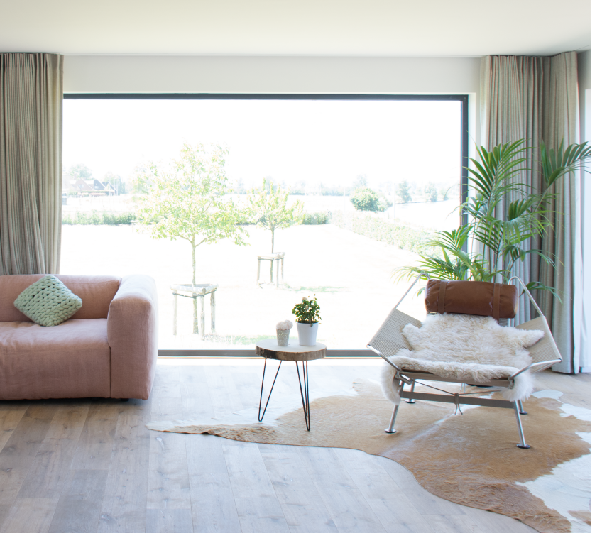 CONTENT
Who is Lamett?
Roots and milestones
The brand
Our strengths
Type of customers
Product mix
Morava Wood
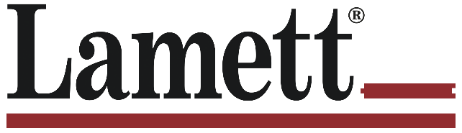 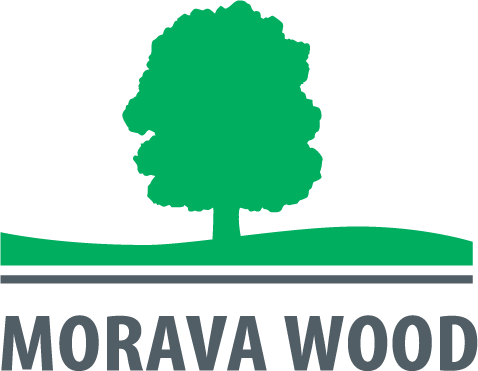 Morava Wood is…
100 % vertically integrated production facility of solid wooden floors
located at Unicov (North East of Czech Republic) 
fast and continuous wood processing to ensure the manufacturing of a high quality finished product with permanent monitoring of the wood moisture
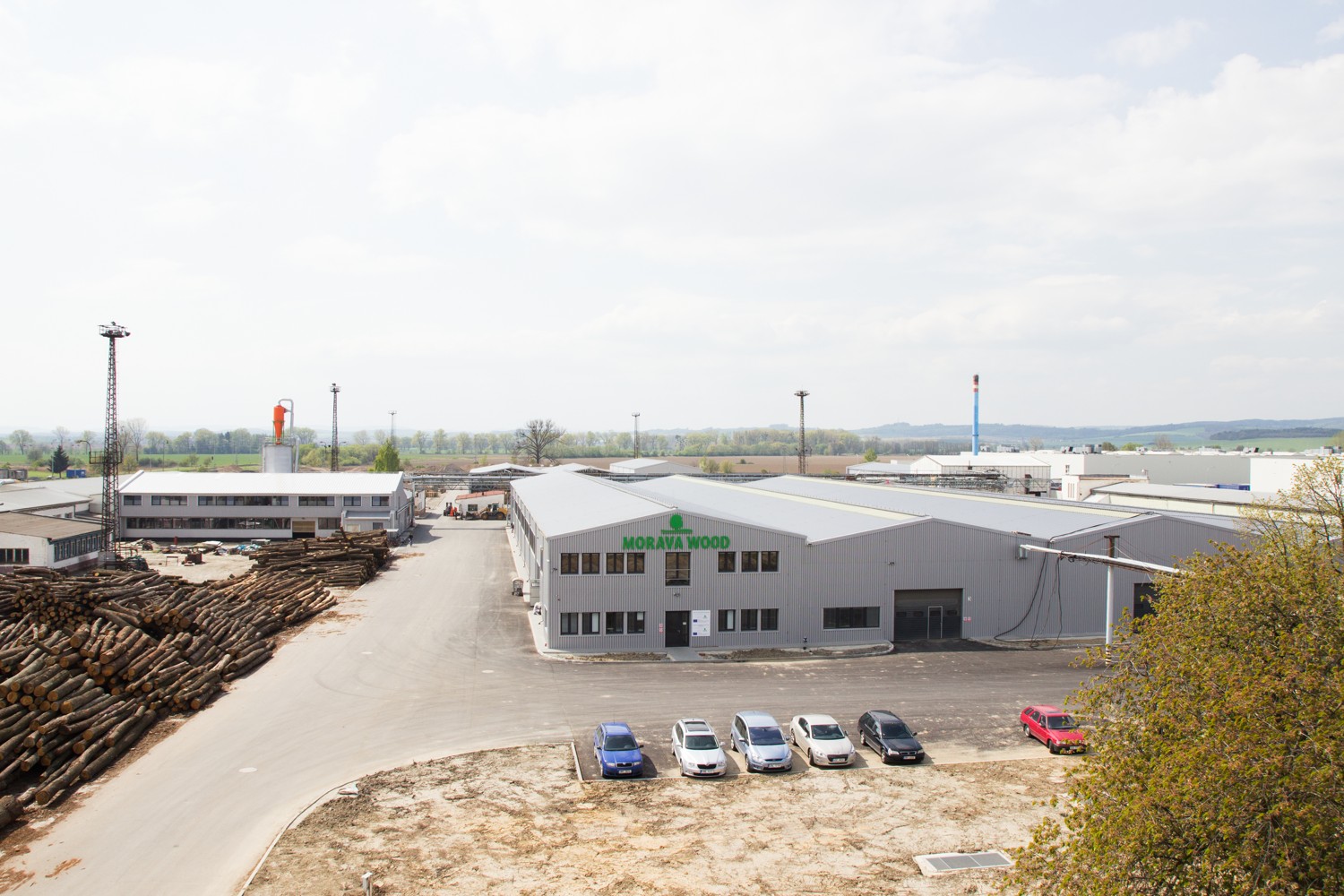 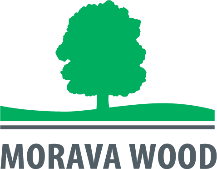 Roots & milestones
total production plant surface 20.000 m²
120 employees
sales volume of 600.000 m²
turnover 15 mio EUR 
modern, well-equiped production facilities houses
state-of-the-art machinery and equipment.
2019
2006
foundation of Morava wood with first mass production runs
continuous investments to enlarge production capacity
lumber purchase solely from sustainable forests with PEFC certification
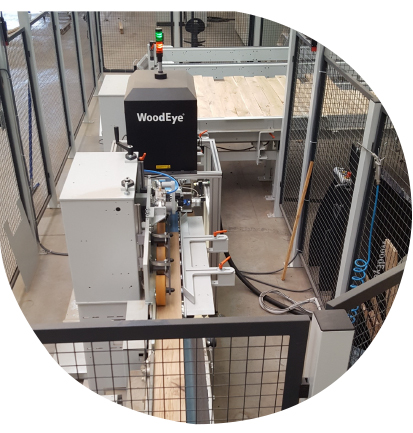 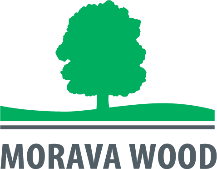 Our strengths
CRAFTMANSHIP
by experienced, highly trained and motivated staff
CONTINUOUS SUPPLY
of raw material with on-going control on grading and humidity
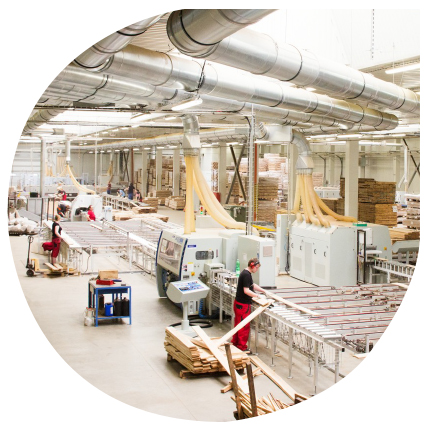 SUSTAINABILITY
purchase according to PEFC chain-of-custody
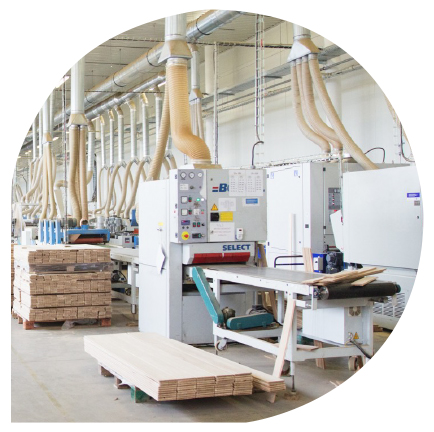 INVESTMENT
All facilities are acclimatized and have modern machinery
STANDARDIZED OFFER
standard supply solid wood
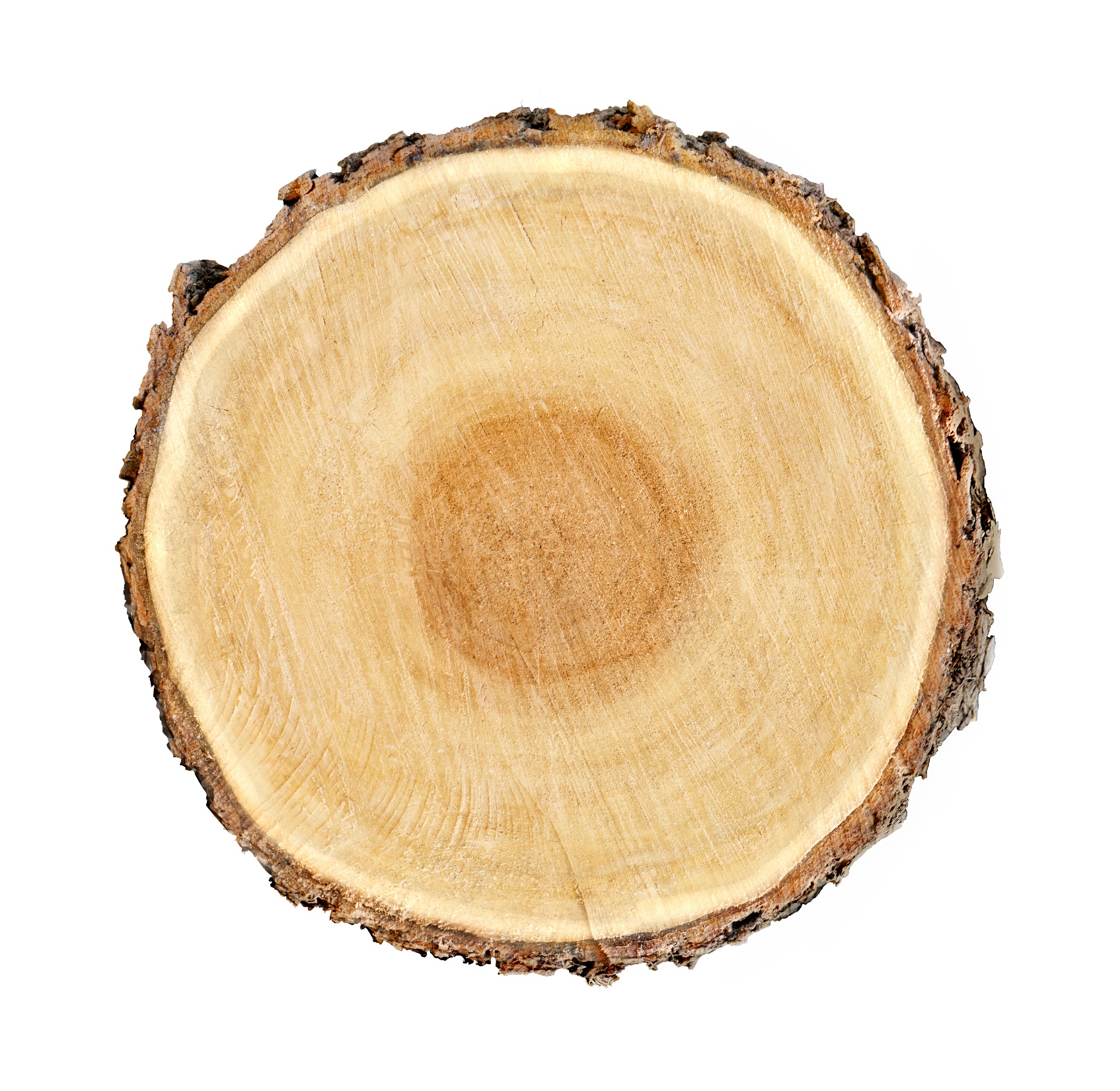 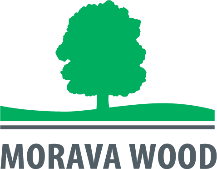 Production concept
only European oak
3 widths: 90mm – 120mm – 150mm
thickness: 15 mm
1 grading: ABC mixed ‘rustic’
UV oiled high quality applications
lacquered
average lengths up to 1.100mm
standard Tongue and Groove (click possible)
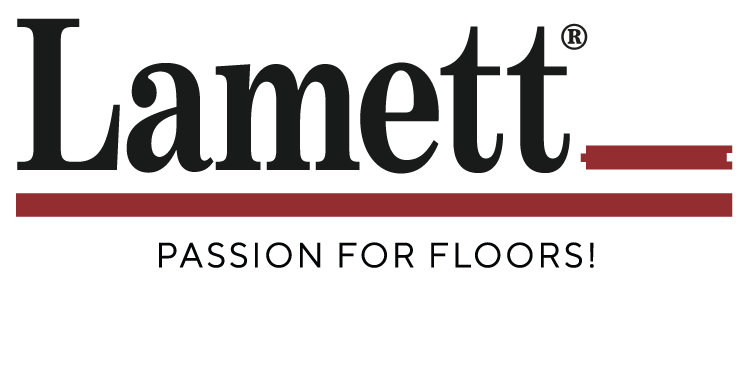 Lamett Europe
Ter Donkt 2
8540 Deerlijk
Belgium

info@lamett.eu
www.lamett.eu